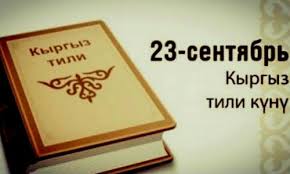 Суроолорго жооп беребиз
Макалды ула…
Сөздүк:
туулган күнүң менен – с днем рождения
куттукта – поздравь
өмүр – жизнь
ден соолук – здоровье
ийгилик – успех
 
бакыт / ырыс­– счастье
каалайм – желаю
ар дайым–всегда
бирге – вместе
Куттуктоо
Сизди бүгүнкү туулган күнүңүз менен куттуктайбыз! Сизге узун өмүр, ден соолук, ишиңизге ийгиликтерди каалайбыз. Биз сизди жакшы көрөбүз.Ар дайым биз менен бирге болуңуз.
 
Уулуңуз Өскөнбек, кызыңыз Жанара.
Өзүңөр да куттуктоо жазгыла.
Кымбаттуу, Ата!
 
   Сизди …  менен куттуктайбыз! Сизге …, …, …, каалайбыз. Биз … жакшы
 көрөбүз. 
Ар дайым биз менен бирге болуңуз.
 
Уулуңуз…, кызыңыз….
Суроолорго жооп бергиле
1. А: Өскөнбек кимди куттуктады? Эмне үчүн?
Б: …
2. А: Апасына эмнелерди каалады?
Б: …
3. А: Ким апасын жакшы көрөт?  
Б: …
4. А: Силер апаңарга эмнелерди каалайсыңар? 
Б: …
5. А: Апаңардын туулган күнүндө эмне кыласыңар?
Б: …
тапшырма
Берилген сөздөрдү катыштырып,  куттуктоону иш дептерге жазып келгиле.
 
Туулган күнүң менен, узун өмүр, каалайм, ден соолук, ийгилик.
____________________________________________________________________________________________________________________________________________________________________________________________
                                                     ____________________